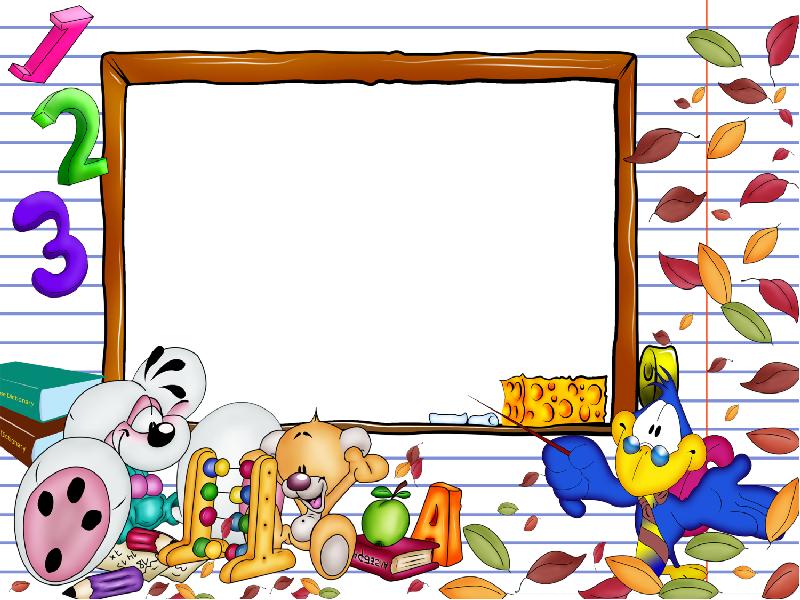 Matematika
2-sinf
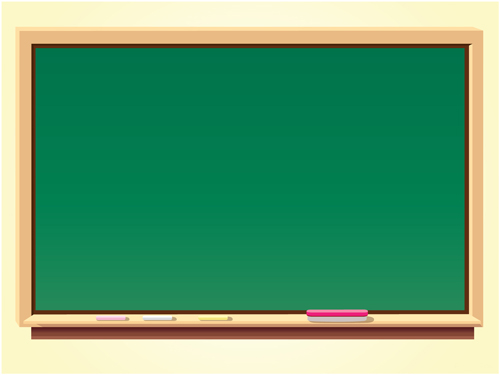 Mavzu: 4-bob.
    Takrorlash
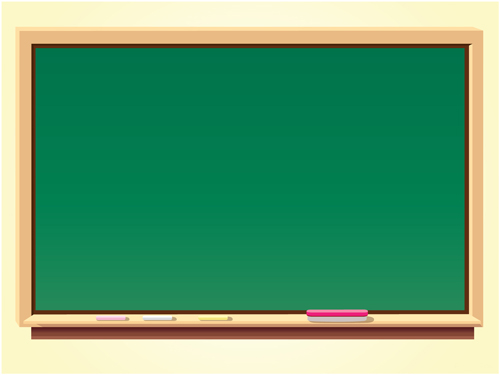 Mustaqil topshiriqni 	  	     tekshirish: 
  87-bet. 5-topshiriq
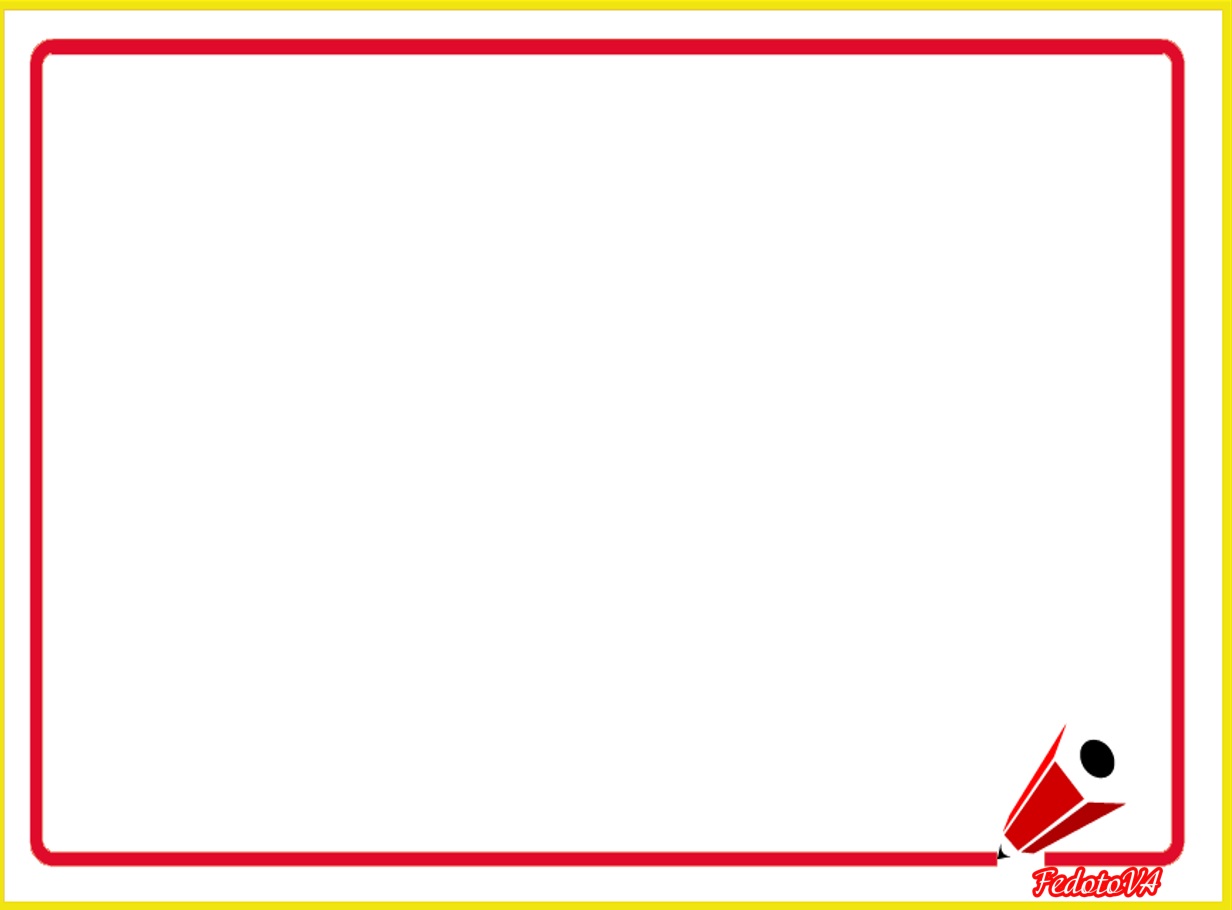 5.
Qutilar soni nechta? 
Jami tuxumlar soni-chi?
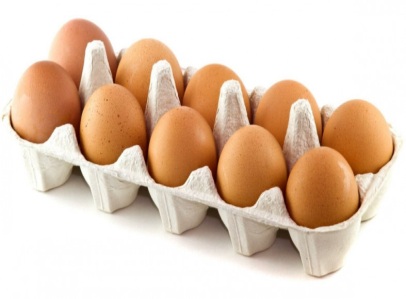 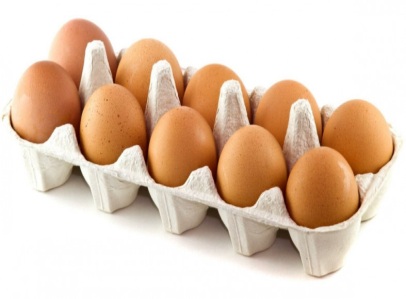 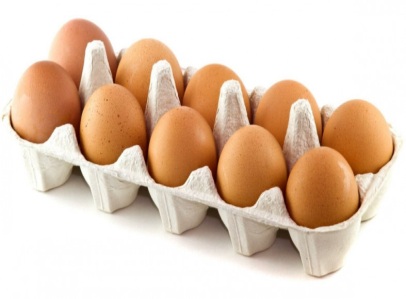 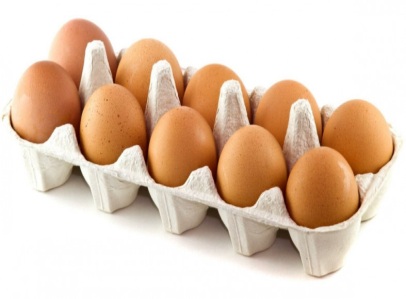 ·	 =
40
10
4
Javob: qutilar soni 4 ta, 
jami tuxumlar soni 40 ta.
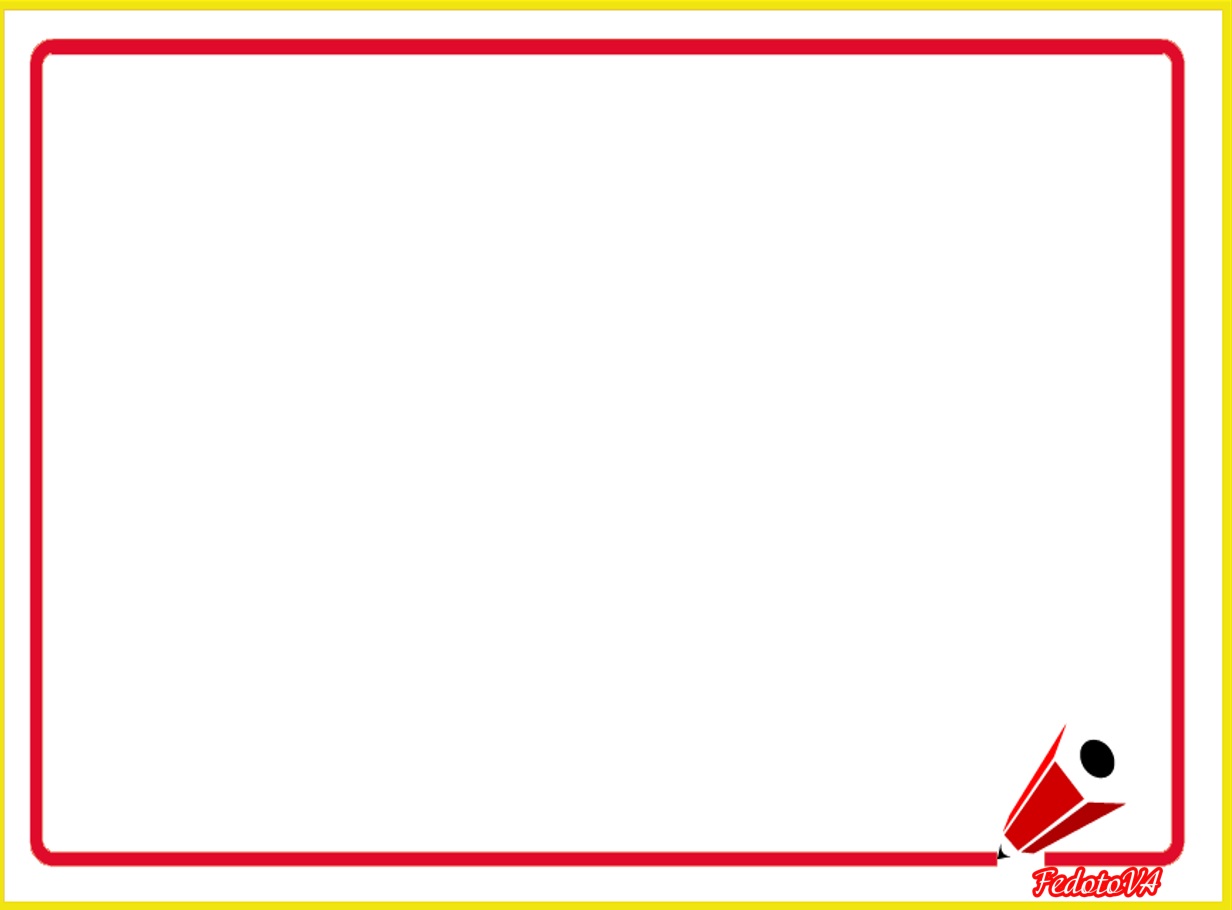 Natijalarni taqqoslaymiz.
23
17
18
<
8 + 9 	3 · 6 + 5
16
13
13
=
5 + 8 	2 · 8 - 3
16
16
45
=
8 + 8 	9 · 5 -29
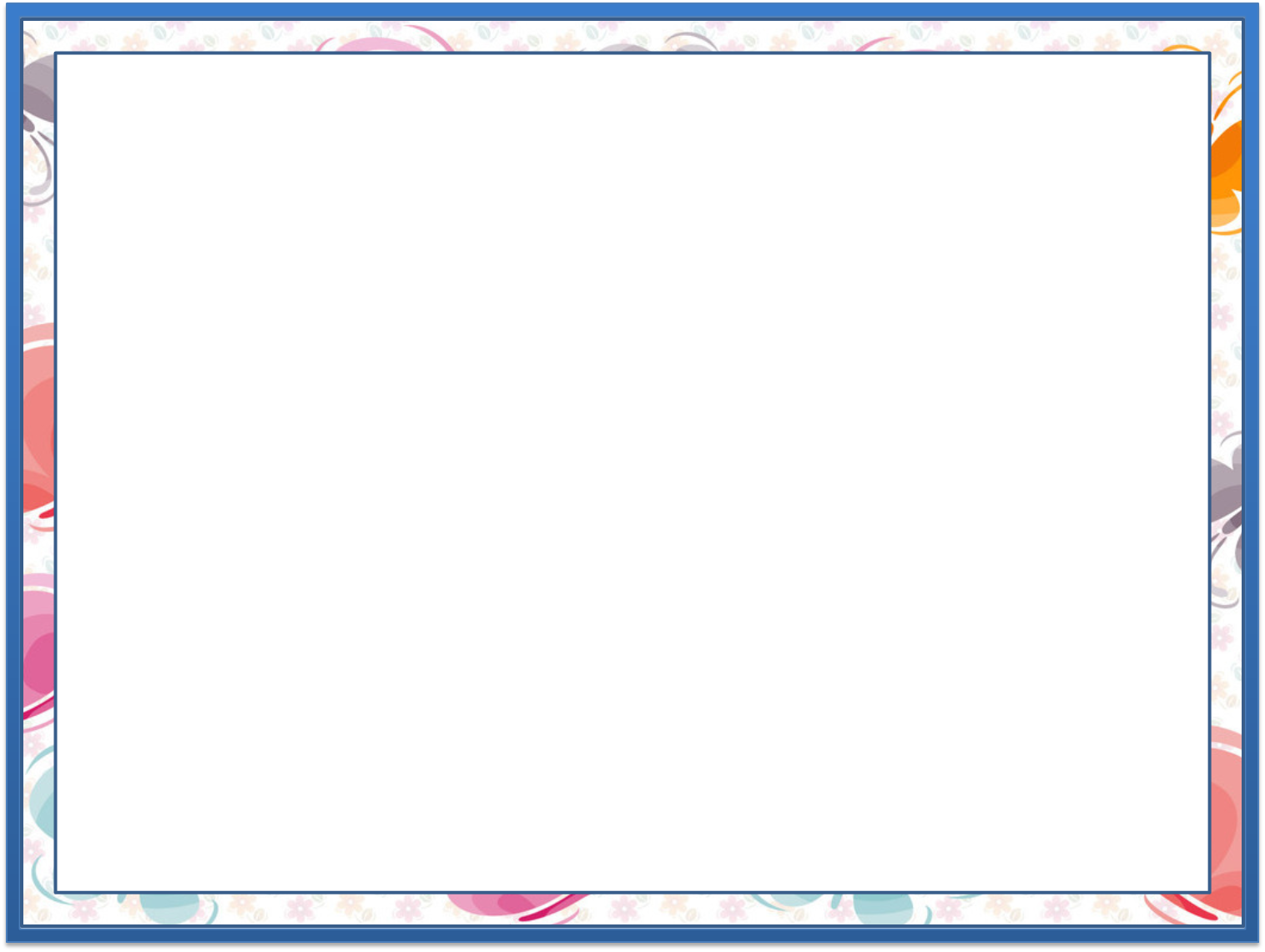 Bo‘sh kataklarga mos sonlarni qo‘yamiz.
x       =72	    x       =24	   x       =35
4
6
5
7
9
8
9       6      8      5      4                7
3
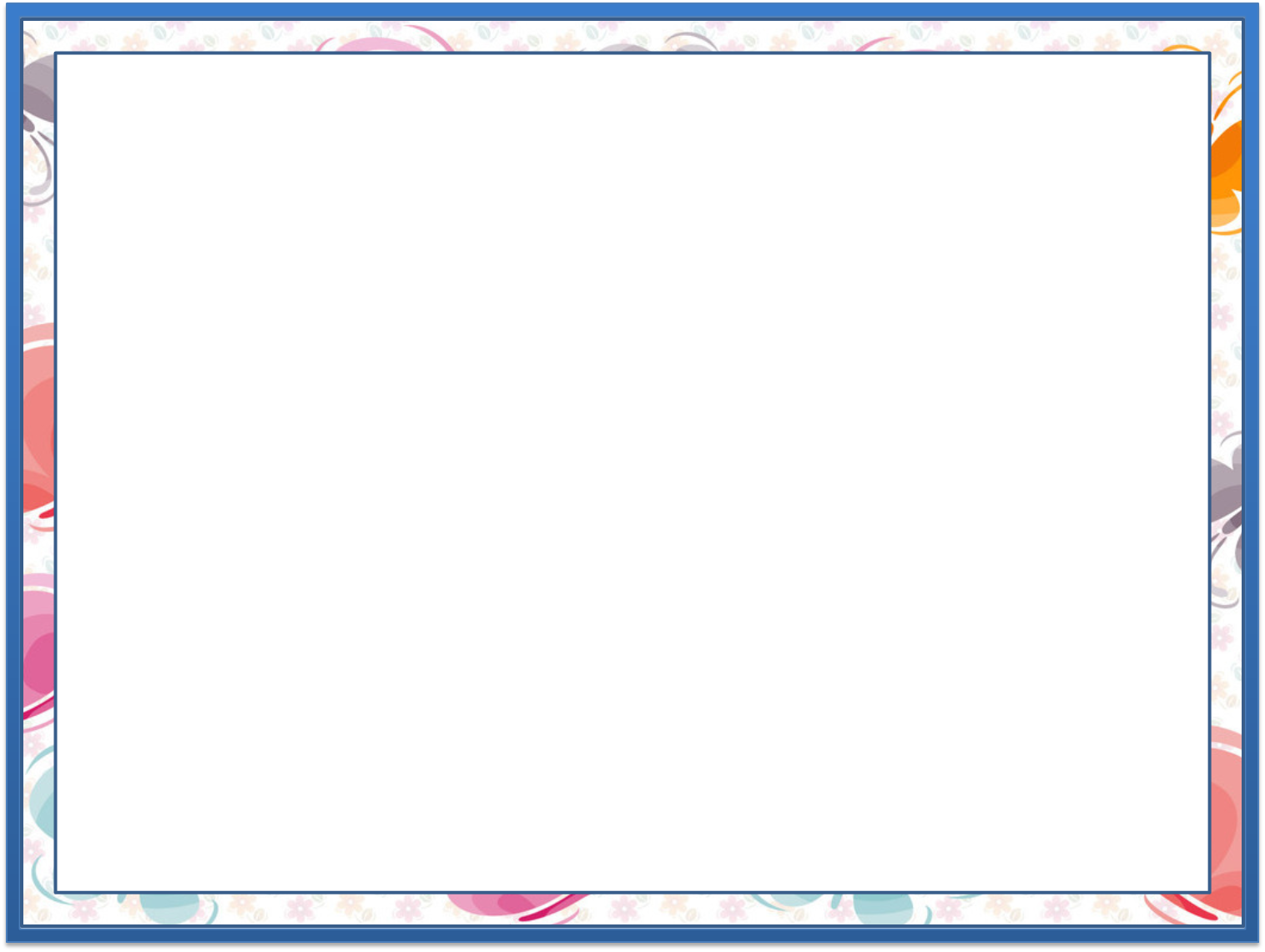 Masala
Ikki quyon orasida necha metr yo‘l qoldi?
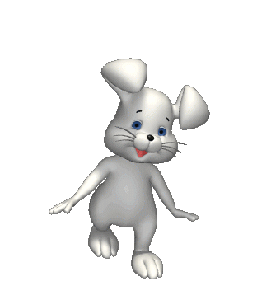 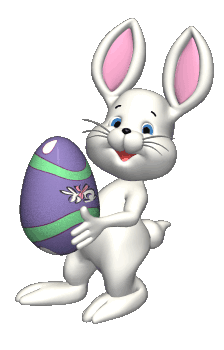 ? m
9 m
9 m
50 m
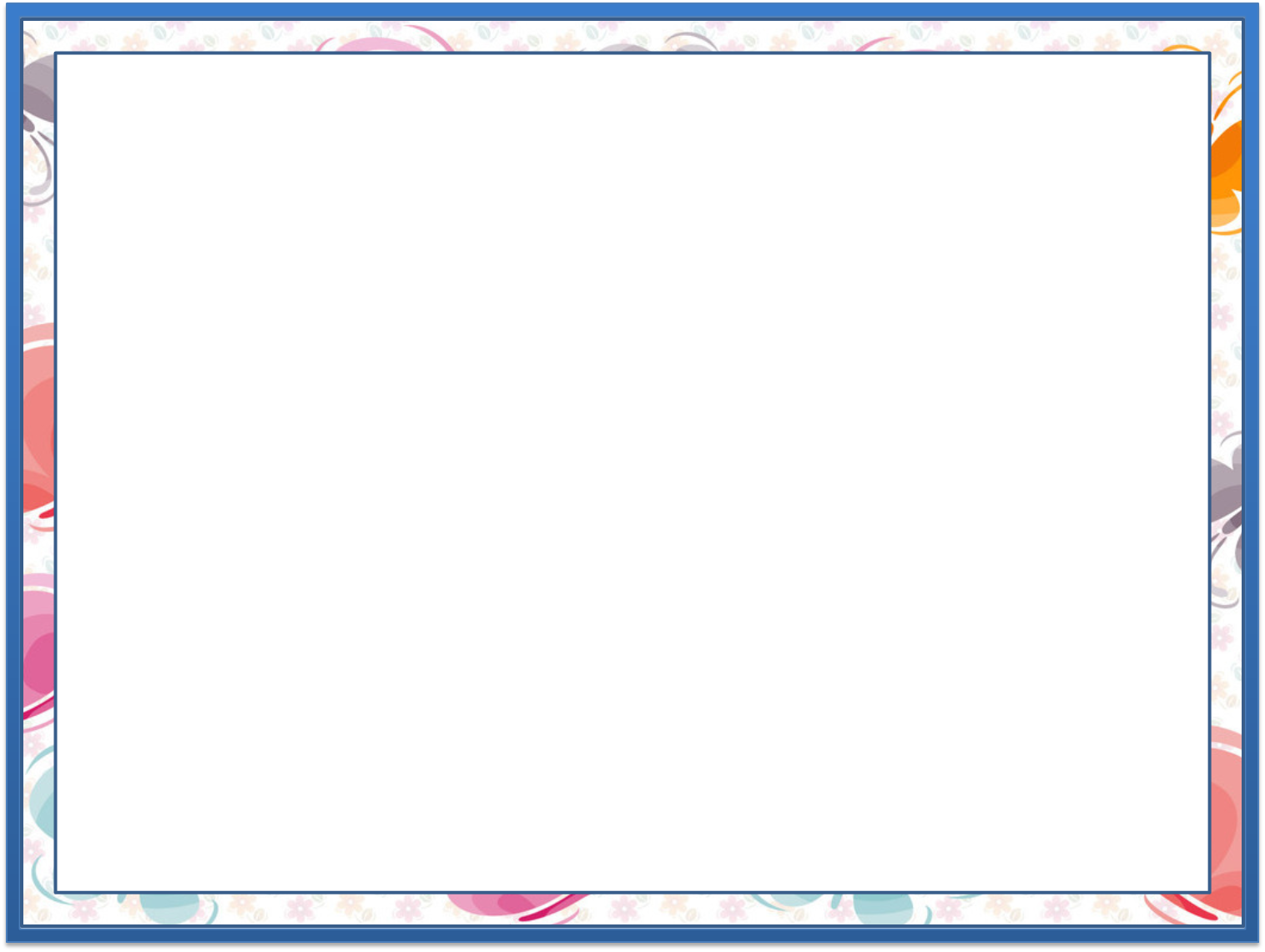 Masala
Yechish: 1) 2 ∙ 9 = 18 (m) – yurdi
2) 50 – 18 = 32 (m) – qoldi
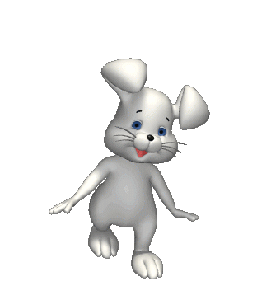 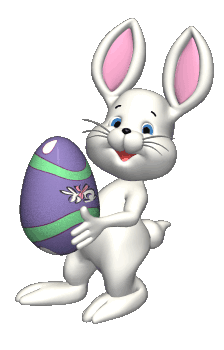 Javob: 
orada 32 metr yo‘l qoldi.
? m
9 m
9 m
50 m
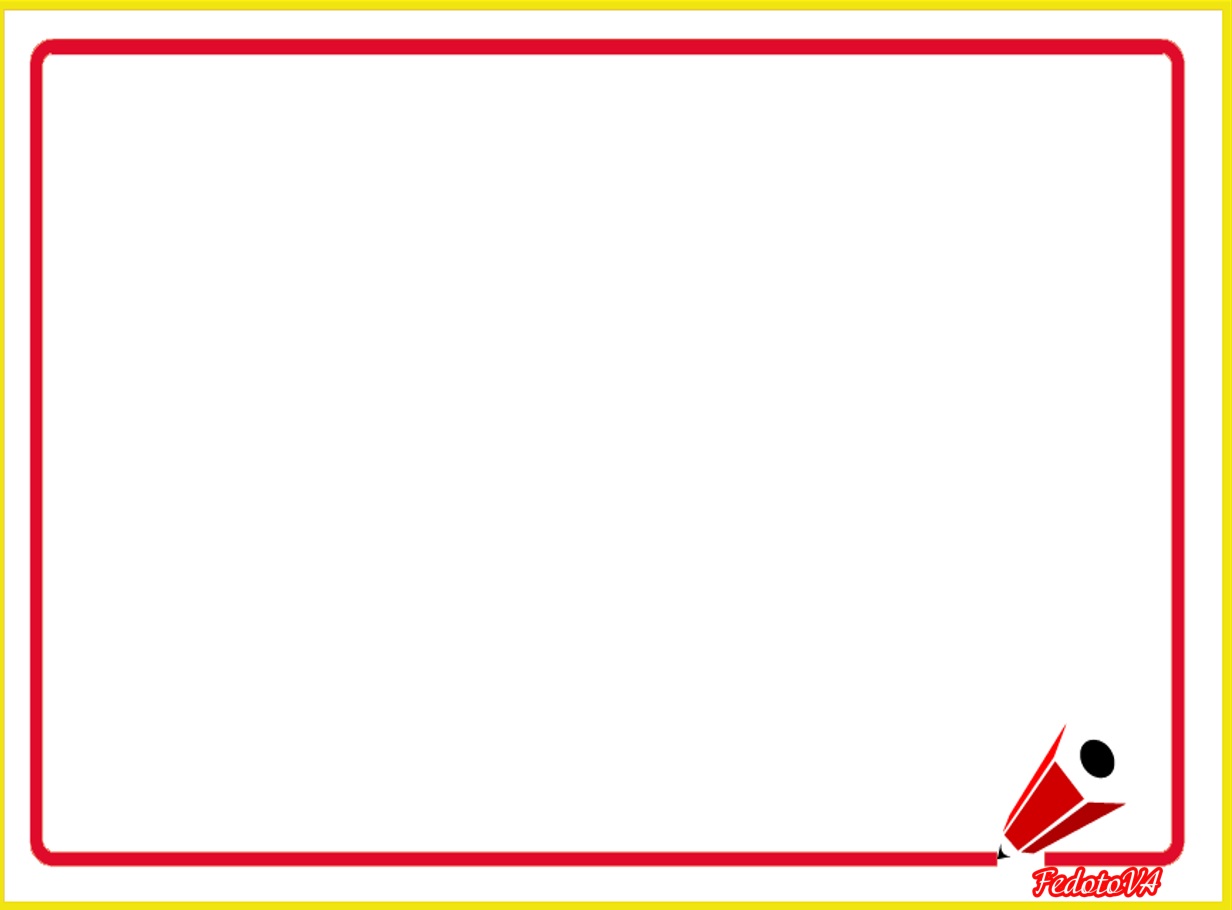 To‘g‘ri tenglik hosil qilish uchun amal 	   	       belgilarini qo‘yamiz.
+
·
+
·
4	4	2=12
5	2	4=14
-
+
-
8	6	11=13
·
4	3	3=9
·
·
2	2	6=24
+
·
9  	  3	  5=32
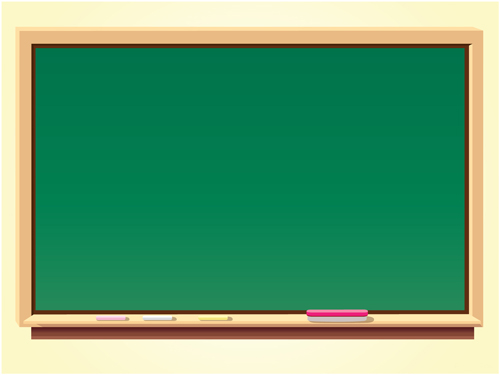 Mustaqil topshiriq:
3 va 4 sonlarini bir xonali songa ko‘paytirishga doir 
10 ta misol tuzing va yeching.
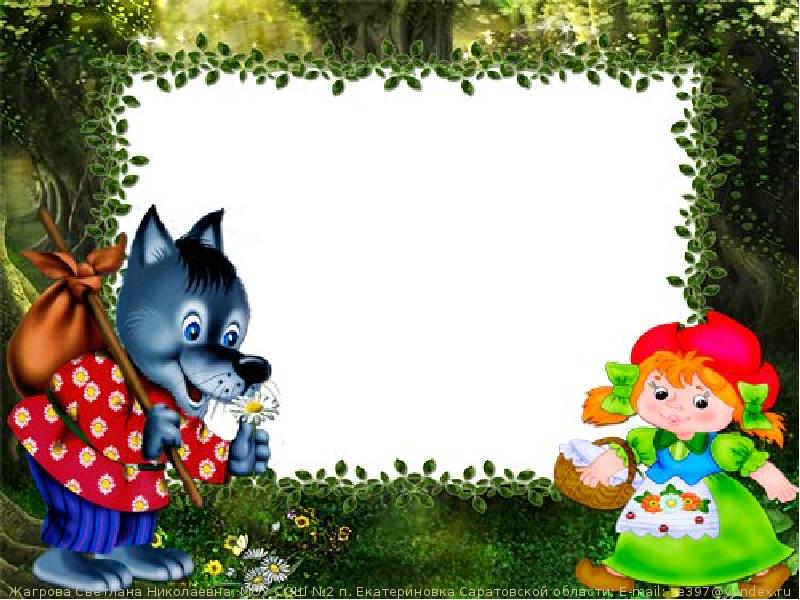 E’tiboringiz 
uchun rahmat!